Rousseau
Second Grade
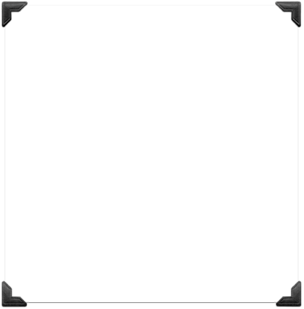 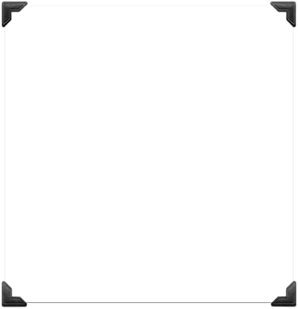 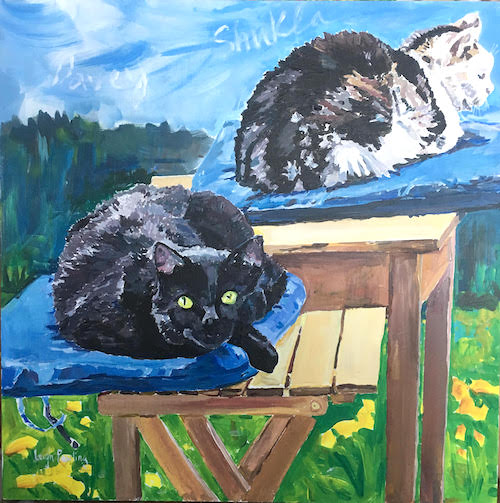 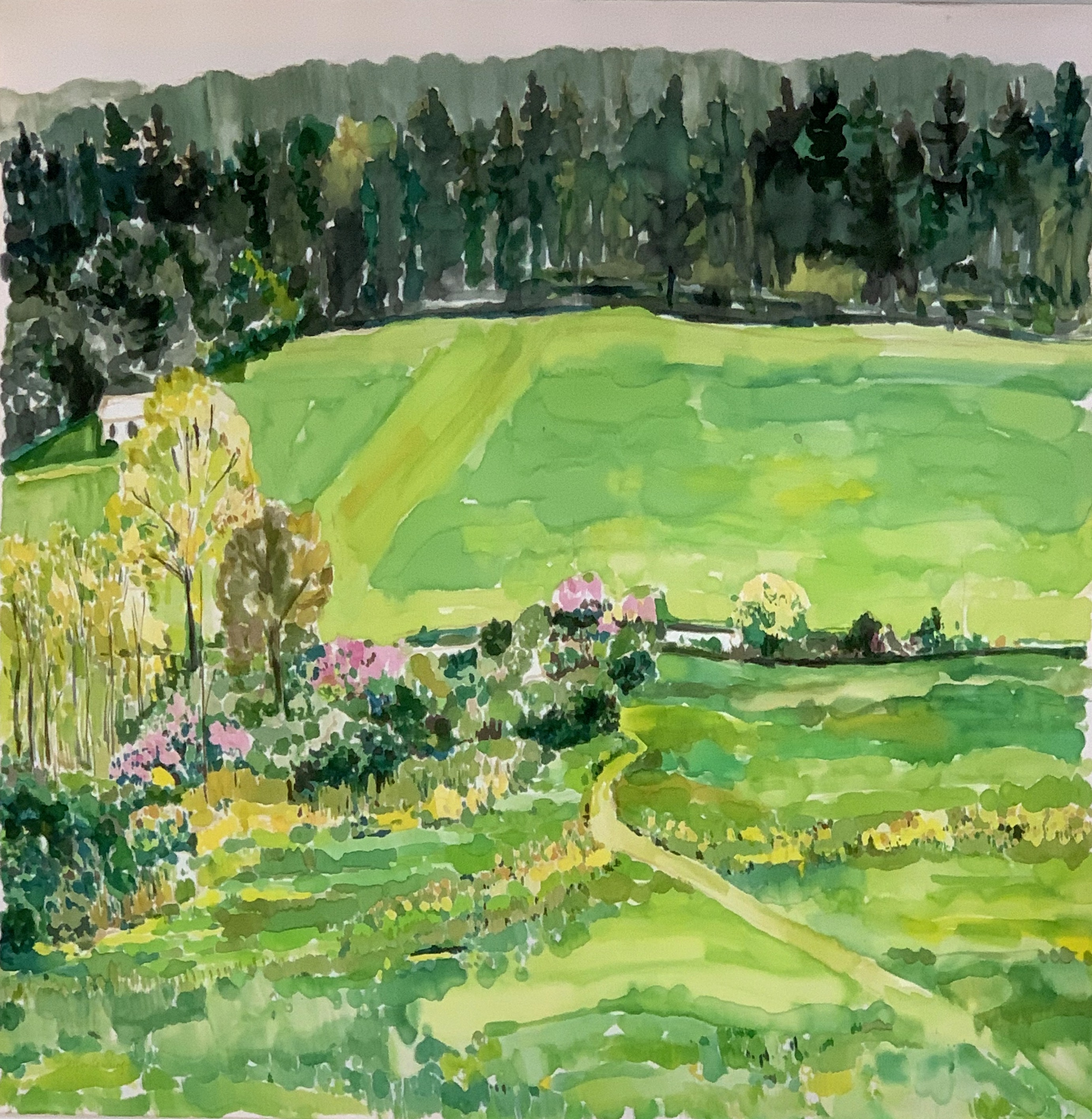 When I was your age, I wanted to be an artist!
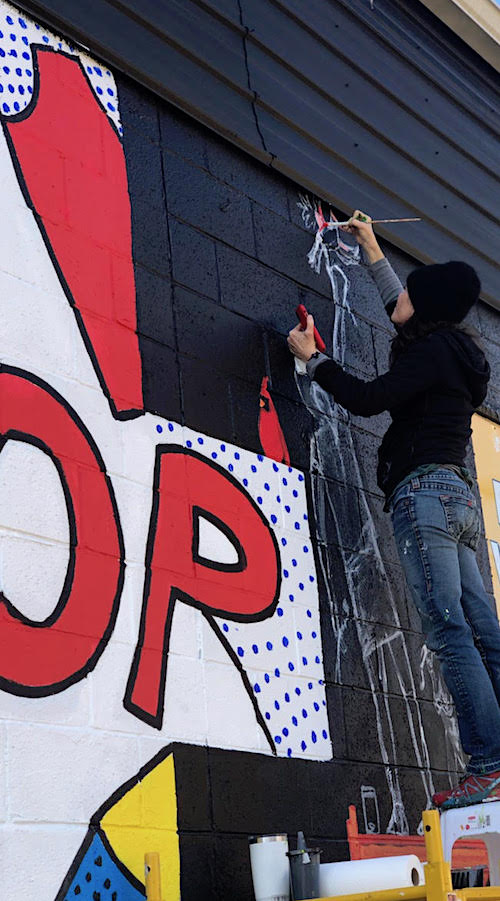 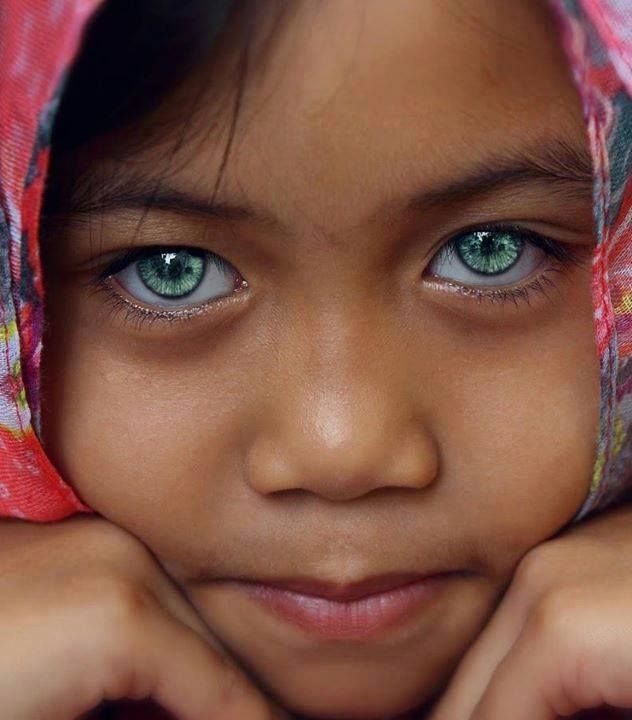 Let’s warm up our creative juices!
Warm up our eyes
hands and body!
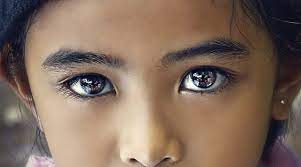 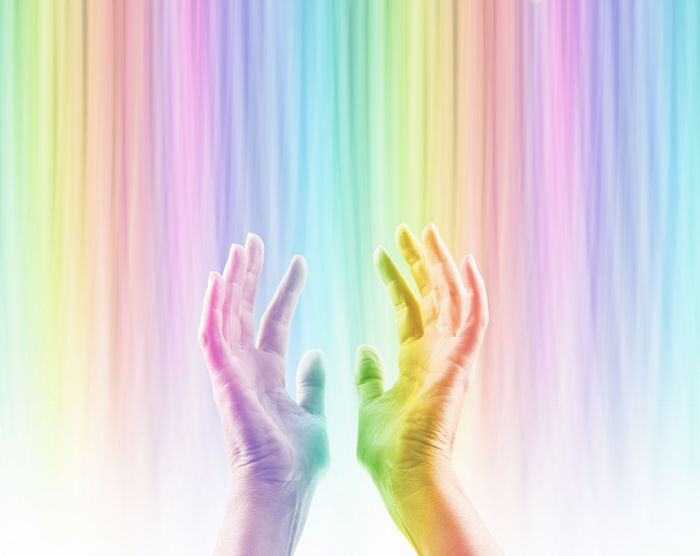 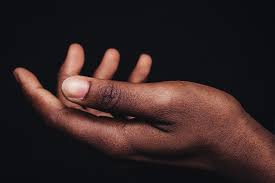 L
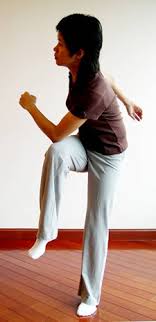 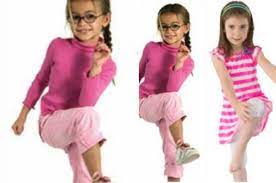 objectives
of this lesson
objectives
Introduction to the ruler
Attempt to use the ruler
Learn quarters, halves and whole
Use hand motor skills with cutting 
Introduce museums
instructions
Pass or play!
Have you ever been to a museum
???  Which ones?
Pass or Play! 
Have you ever been to a museum ?
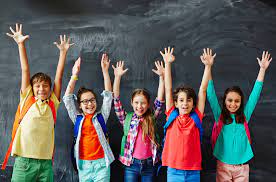 vocabulary
vocabulary
Museum
Quarters
Half
Whole
Inch
Botanical garden
Texture
HENRI ROUSSEAU 1844-1910
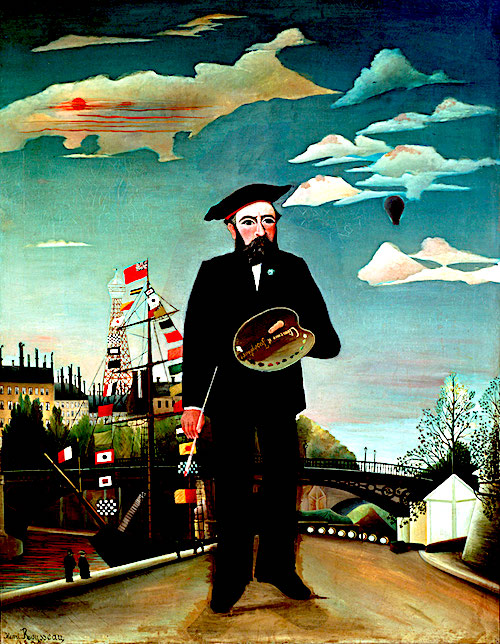 Rousseau went to the LOUVRE a famous museum 
in Paris, France to copy masterpieces
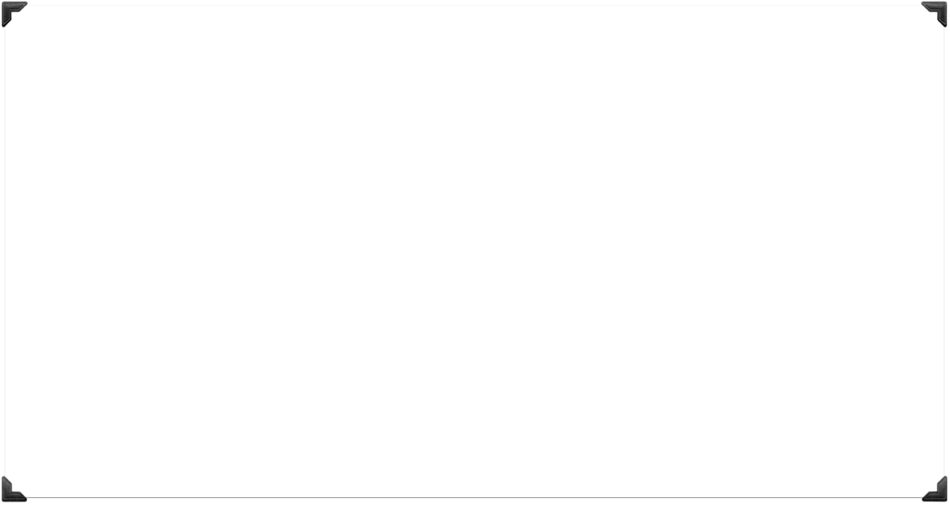 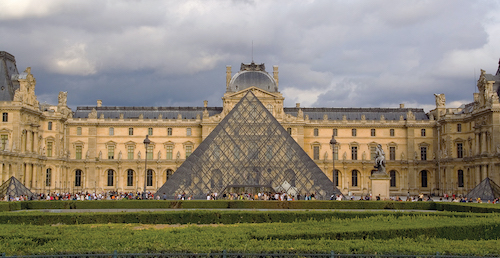 Artists copy famous master painters paintings to gain knowledge!
j
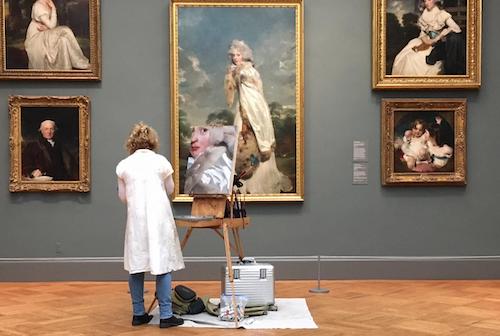 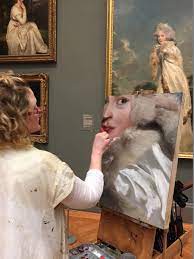 This student is copying a famous painting in a museum!
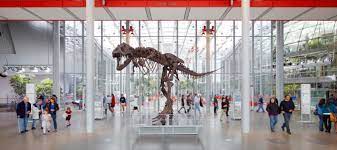 Botanical gardens in Paris where Rousseau would draw tropical plants
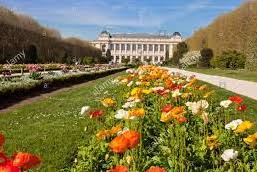 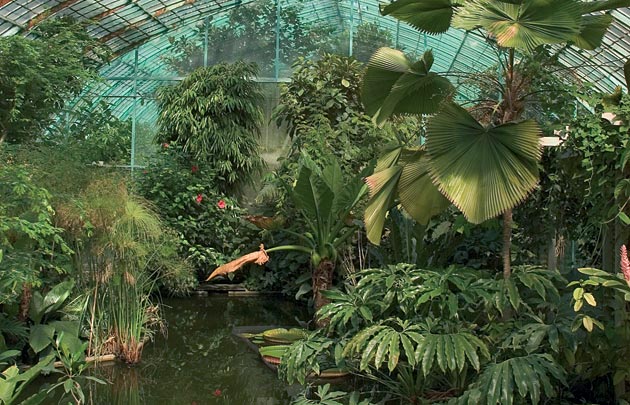 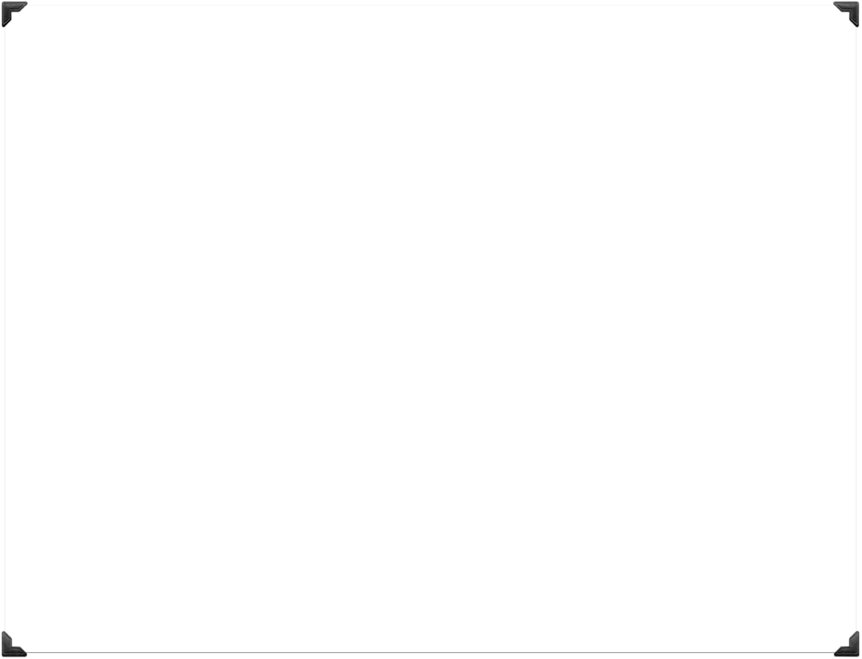 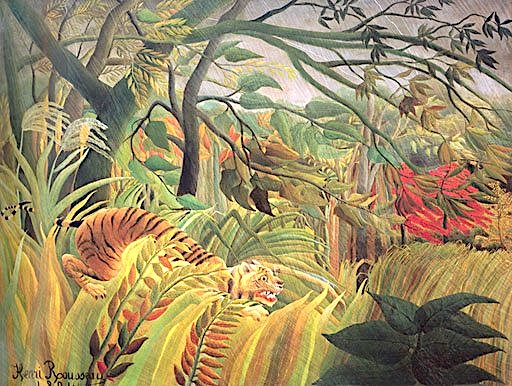 He invented this painting from museums, 
The botanical gardens and children’s books!
Rousseau would look at animals from children’s books to learn how to paint them!
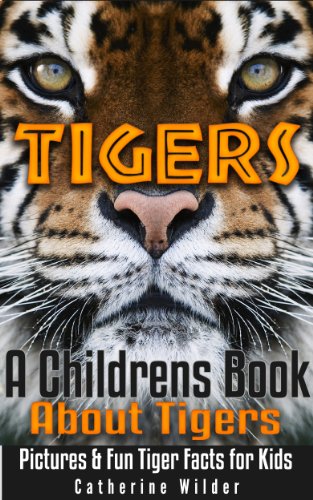 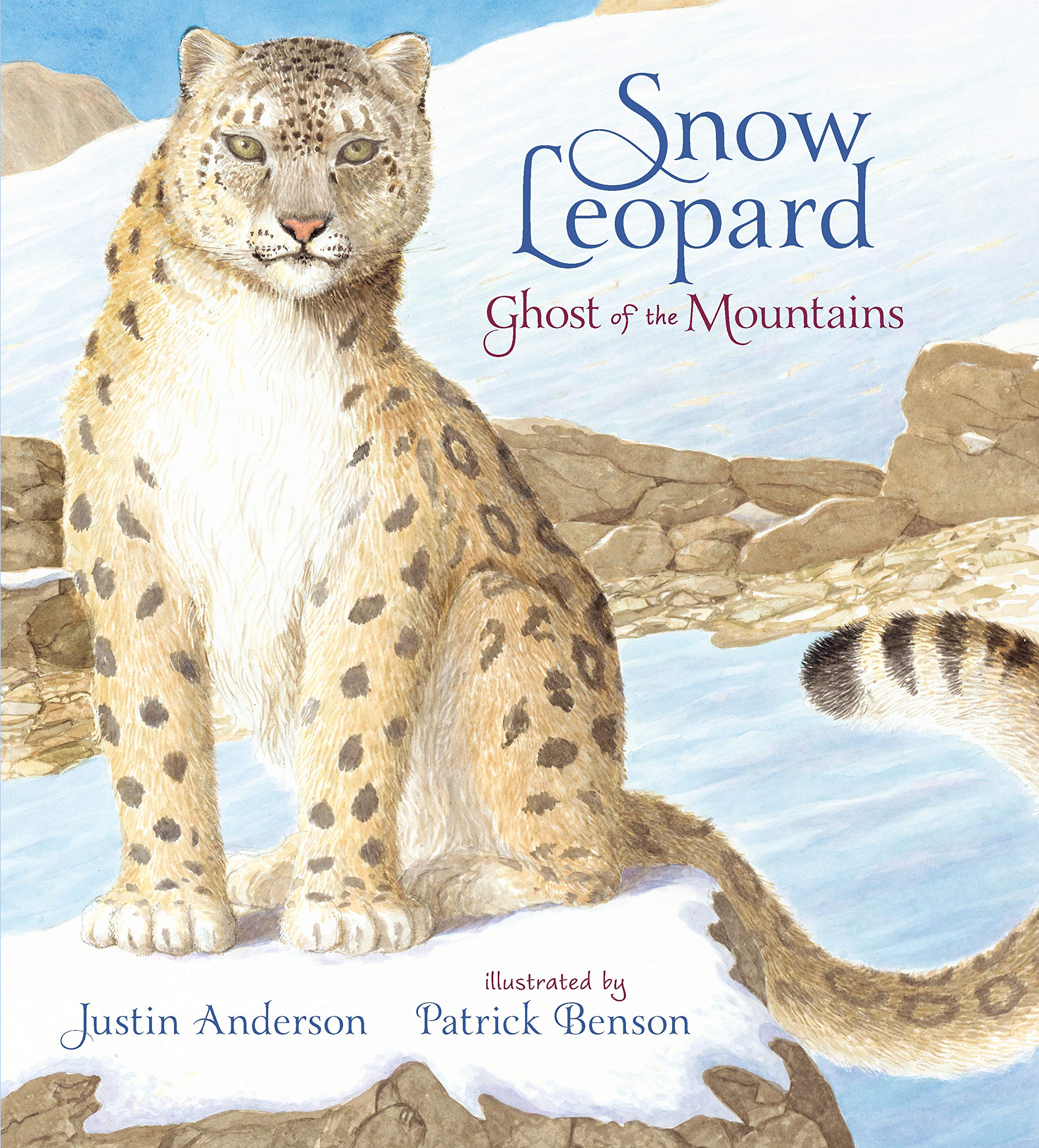 pass or play!
What kind of books do you read that have animals illustrated in them?
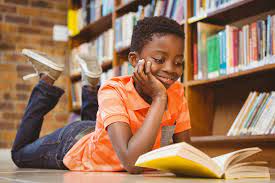 Museums, children’s books and botanical garden were used as inspiration to create this painting!
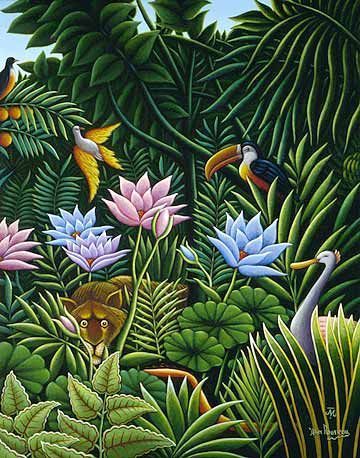 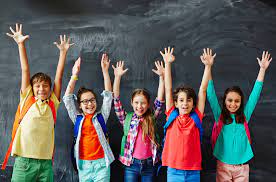 For today, the only supplies you’ll need are a pencil and paper !
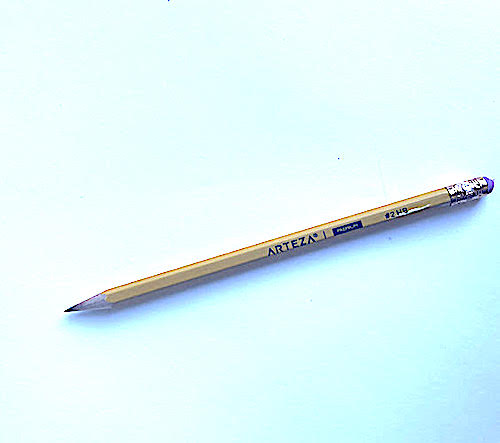 We’re going to make a Rousseau like jungle scene! 

FIRST! 

We’re going to draw a toucan, a lion, a zebra and a monkey!  Step by step : )
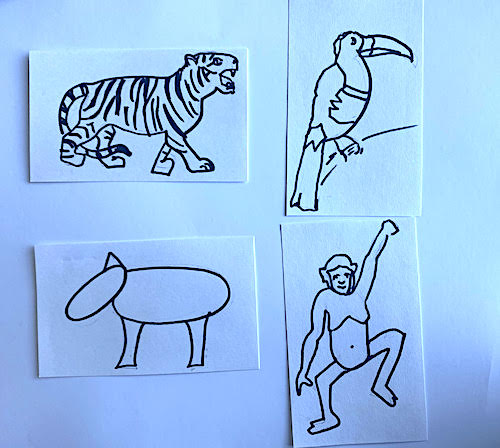 Now we do… I DO….YOU DO!
take a piece of paper, fold it in half and then again to make quarters!
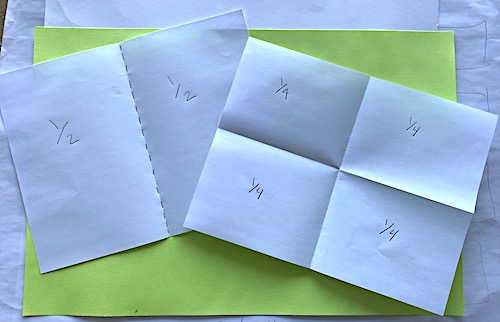 watch and follow me in my studio
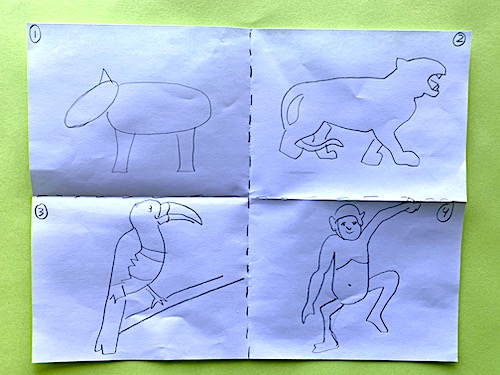 Watch me in my studio!
materials
For this lesson
Now it’s your turn!  Here are the supplies you’ll need: ruler
Pencil, construction paper, scissor and glue stick!
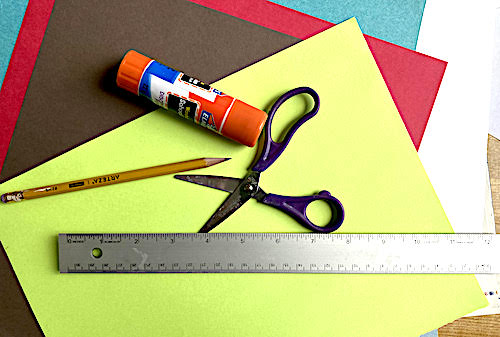 A paper clip is ONE INCH, a credit card is a little more than THREE INCHES and a for is EIGHT INCHES!
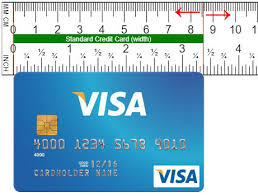 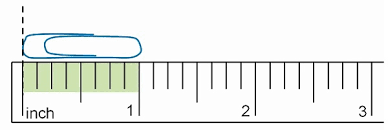 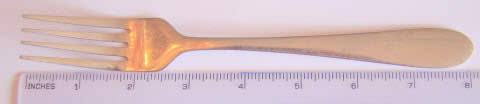 Let’s practice measuring our paper!  The end of the ruler starts     at zero - we are working in INCHES
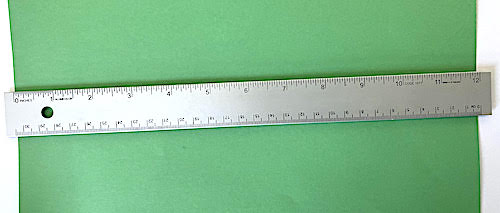 Let’s make the paper 
9” x 9” what shape is that?
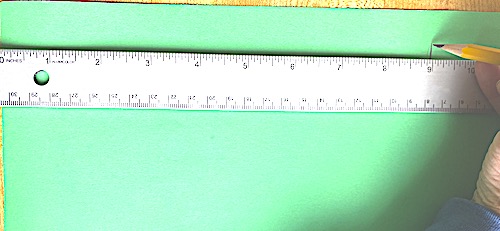 Now you have a 9”x 9” square piece of paper!
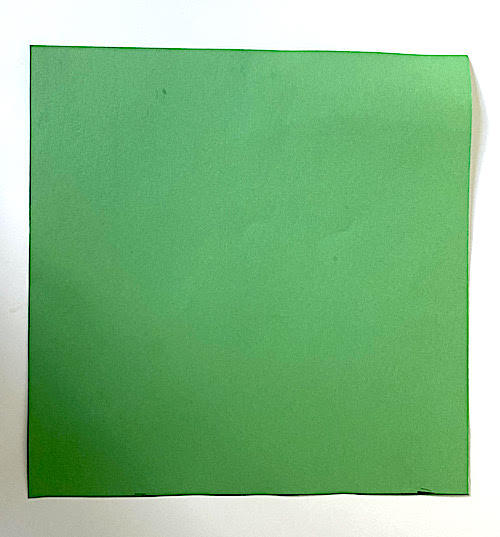 We are making the trunk - you can place the tree trunk anywhere you want on your square!
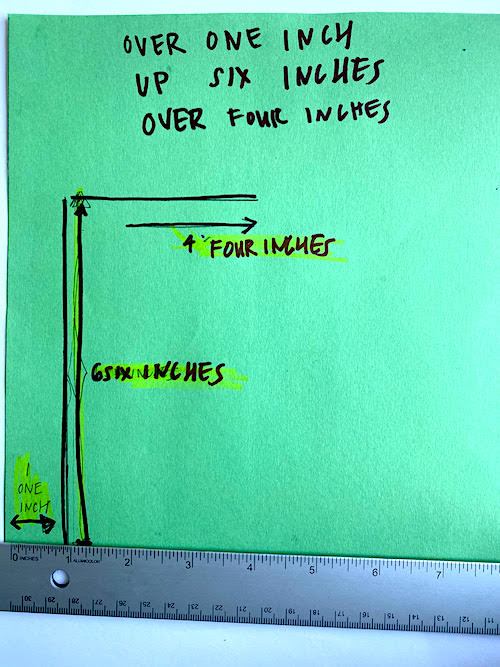 Next, we are going to crumble colored 
construction paper to make the bark of the tree.  You
Can use any color you want!
 It goes in the half “T” shape
You just made with your ruler!
references
Henri rousseau
references
Slide 3 braingym.com, sg.theasianparent.com, steemit.com, unsplash.com 
Slide 9 winmoreacademy.com
Slide 10 winmoreacademy.com
Slide 13 commons.wikimedia.ort
Slide 16 henrirousseau.org
Slide 14  britannica.com
Slide 17 mommynearest.com
Slide 15 artsy,net
Slide 18 alamy.com
Slide 20 A children’s Book about Tigers by Catherine Wilder
Slide 20 Snow Leopard Ghost of the Mountain Justin Anderson
Slide 21 dyslexia help.umich.edu
Slide 22 mymodernmet.com
Slide 23 winmoreacademy.com
Slide 25 pinterest.com